Лабораторне заняття № 8
Комплекси БАР з вуглеводами. 
Кардіостероїди. 
МЕТА ЗАНЯТТЯ: 
навчитися проводити експрес-аналіз комплексу БАР з вуглеводами у свіжій лікарській рослинній сировині (ЛРС), навчитись проводити якісний та кількісний аналіз ЛРС на вміст кардіостероїдів (серцевих глікозидів), ознайомитися з ЛР, які ростуть на території України.
Питання для самопідготовки
1. Комплекси БАР з вуглеводами. Полісахариди. 
2.1.1 КОМПЛЕКСИ БАР З ВУГЛЕВОДАМИ. Глікозиди. Визначення та класифікація.
2.1.2.Фізико-хімічні властивості глікозидів.
2.1.3. Методи якісного та кількісного аналізу цих сполук в рослинній сировині.
2.1.4. Розповсюдження.
2.1.5. Біогенез.
2.1.6. Біологічна дія. Представники. Рослини, які містять ці сполуки. Біологічні властивості та
застосування в медицині.
2.1.7. Біологічна активність сірковмісних та ціаногенних глікозидів.
2.2.1 СЕРЦЕВІ ГЛІКОЗИДИ. Визначення та класифікація, фізико-хімічні властивості.
2.2.2. Методи якісного та кількісного аналізу цих сполук у рослинній сировині.
2.2.3. Біологічна дія.
2.2.4. Біогенез.
2.2.5. Представники. Розповсюдження. Рослини, які містять ці сполуки.
2.2.6. Біологічні властивості та застосування в медицині.
Частина 1. Сировина для гістохімічного дослідження комплексів БАР з вуглеводами, полісахаридів: картопля, банан, мальва, лілія, льон, мати-й-мачуха, алтея, подорожник, ламінарія, цикорій, оман, ехінацея, кульбаба тощо.
Завдання 1. Гістохімічні реакції на крохмаль.
Зріз лікарської рослинної сировини вміщують в краплину розчину Люголю, накривають покривним склом і спостерігають у мікроскопі. Крохмальні зерна забарвлюються в синій або фіолетовий колір.
Види крохмальних зерен
Просте зерно – шари крохмалю відкладаються довкола одного центру (кукурудза, квасоля, пшениця).
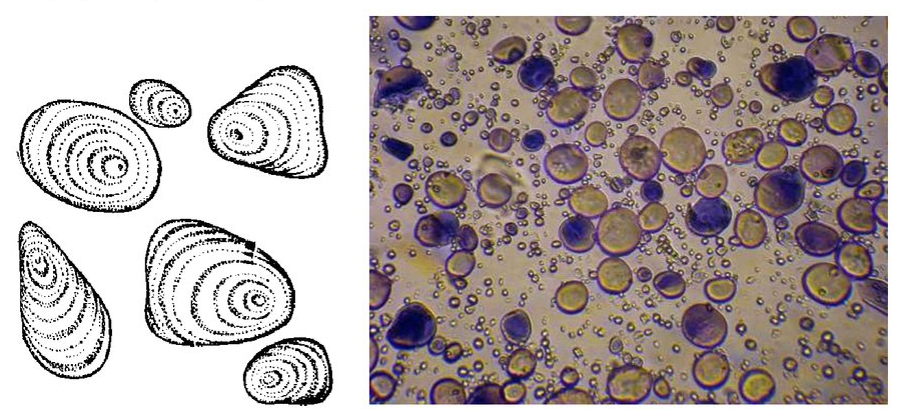 Продукти запасу клітин, характерні для підземних органів, плодів, насіння
Типи крохмальних зерен: а – картоплв, б – пшениці, в – кукурудзи, 
г – гороху; д – сферокристали інуліну, які утворюються при витримуванні зрізів у спирті; е – алейронові зерна
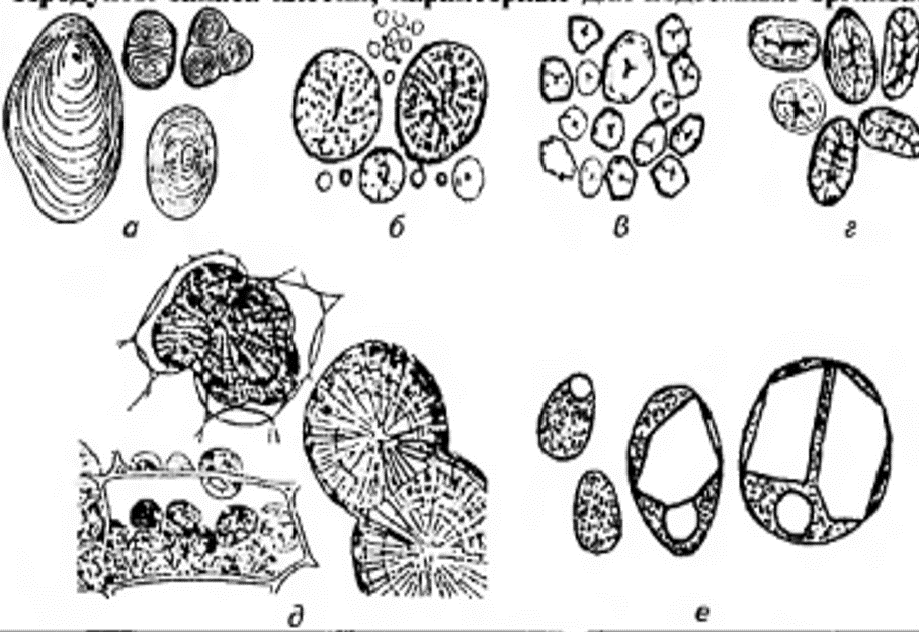 Завдання 2. Гістохімічні реакції на інулін.
На поперечний зріз лікарської рослинної сировини наносять 2-3 краплини 20% спиртового розчину α-нафтолу і краплину концентрованої сірчаної кислоти; з’являється фіолетово-рожеве забарвлення; при заміні α-нафтолу на резорцин – червоне, α-тимол – рожево-малинове забарвлення.

Завдання 3. Реакція на слиз. 
1. З метиленовим синім. Зріз вміщують на декілька хвилин в розчин метиленового синього у спирті (1:5000), а потім переносять у гліцерин; слиз забарвлюється в блакитний колір (спостереження ведуть у мікроскопі). 
2. Із сульфатом міді та лугом. Зріз вміщують на 10-15 хвилин у насичений розчин міді сульфату, промивають водою і переносять у 50%-й розчин калію гідроксиду; слиз забарвлюється у блакитний колір (рослини родини мальвових) або в зелений (рослини родини лілійних).
3. З тушшю. Суміш туші і води (1:9) готують у міру потреби. Досліджуваний порошок розмішують в 1-2 краплях цієї суміші; на темно-сірому полі зору між невиразно розрізнюваними часточками досліджуваного порошку виділяються білими острівцями скловидні безструктурні грудки слизу, які поступово розбухають і розтікаються внаслідок розчинності слизу у воді (мікрохімічна реакція).
Якісна реакція на інулін
В спирті інулін утворює сферичні кристали з радіально розміщеними  голчастими кристаликами.
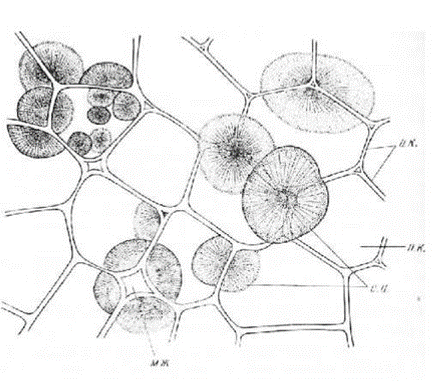 Інулін в клітинах 
коренебульб топінамбуру
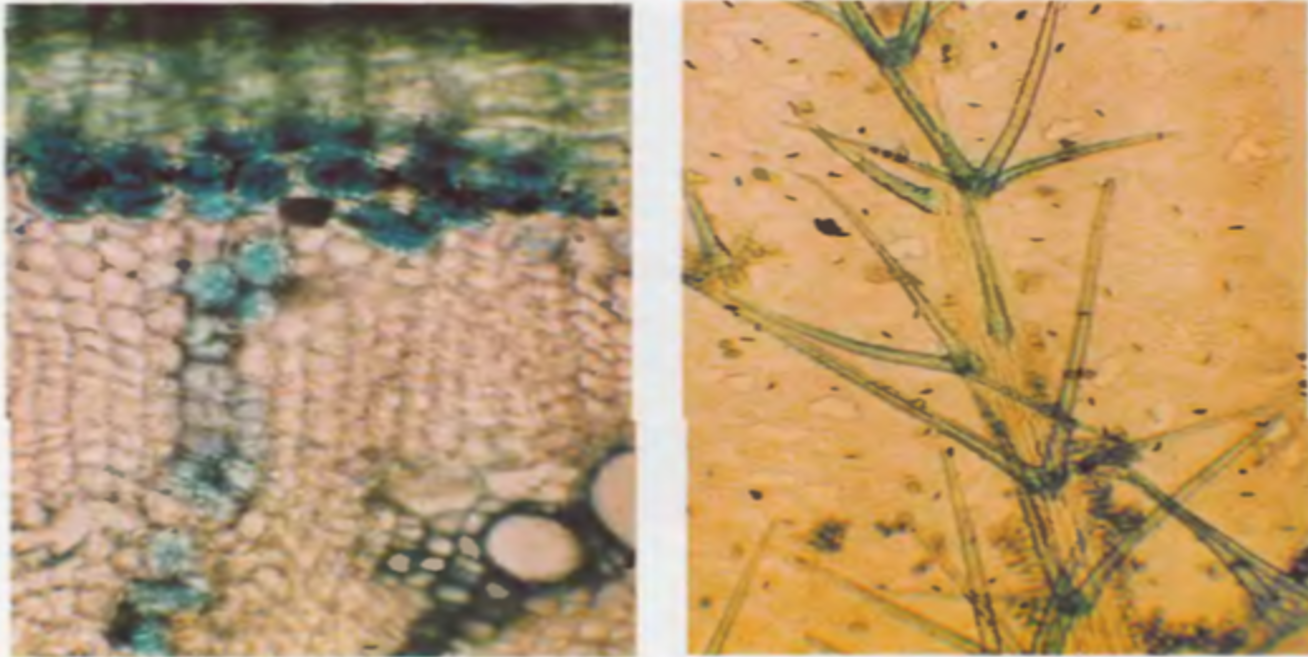 Рис. Поперечний зріз кореня алтеї, забарвлення метиленовим синім
Рис. Епідерма листа алтеї, 
забарвлення метиленовим 
синім
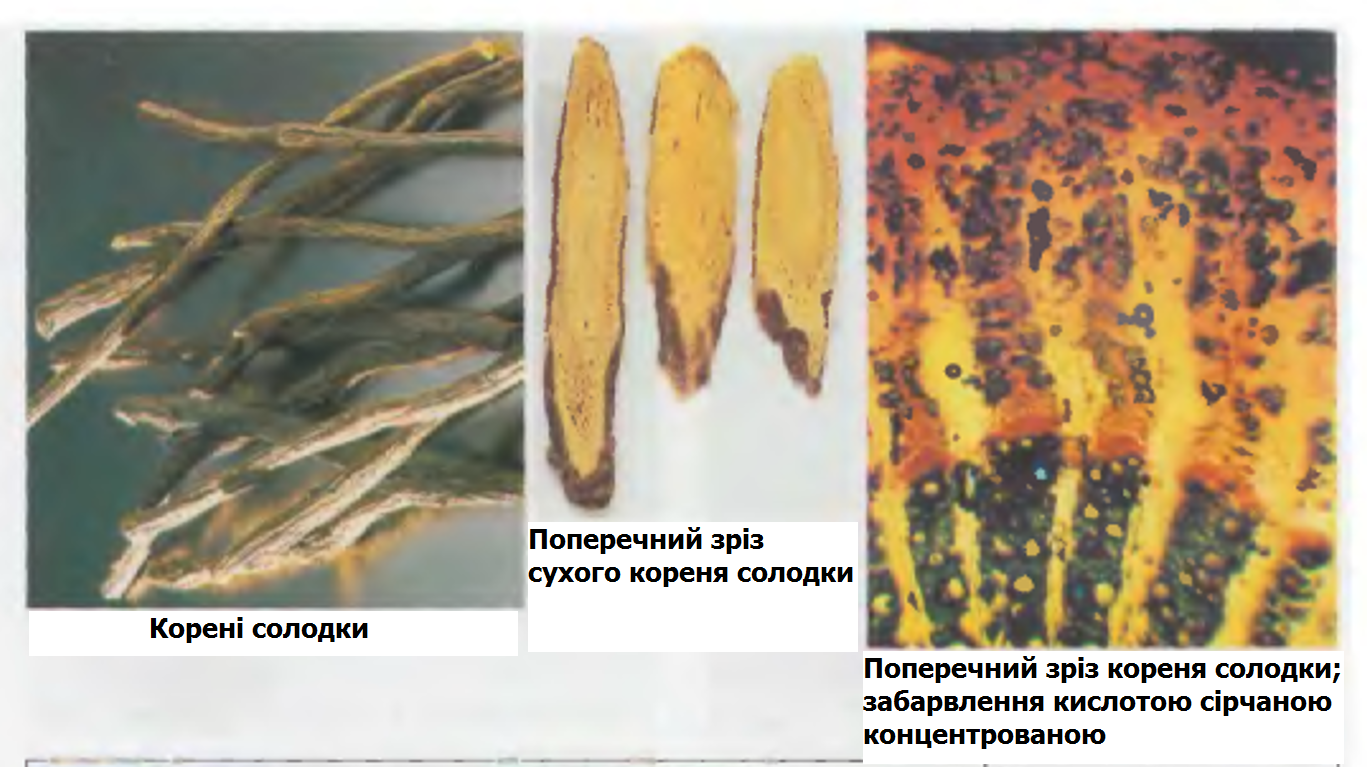 Завдання 4. Реакція на чисту клітковину з хлор-цинк-йодом.
Зріз поміщають на предметне скло в краплю води, розправляють і воду відсмоктують фільтрувальним папером. Краплю реактиву наносять на зріз і накривають покривним склом. У мікроскопі спостерігають синьо-фіолетове або лілове забарвлення оболонок клітин, які побудовані з чистої клітковини (деревина забарвлюється в у жовтий колір).

Зробіть висновки. 
ОФОРМІТЬ У ВИГЛЯДІ ЗАПРОПОНОВАНОЇ ТАБЛИЦІ.
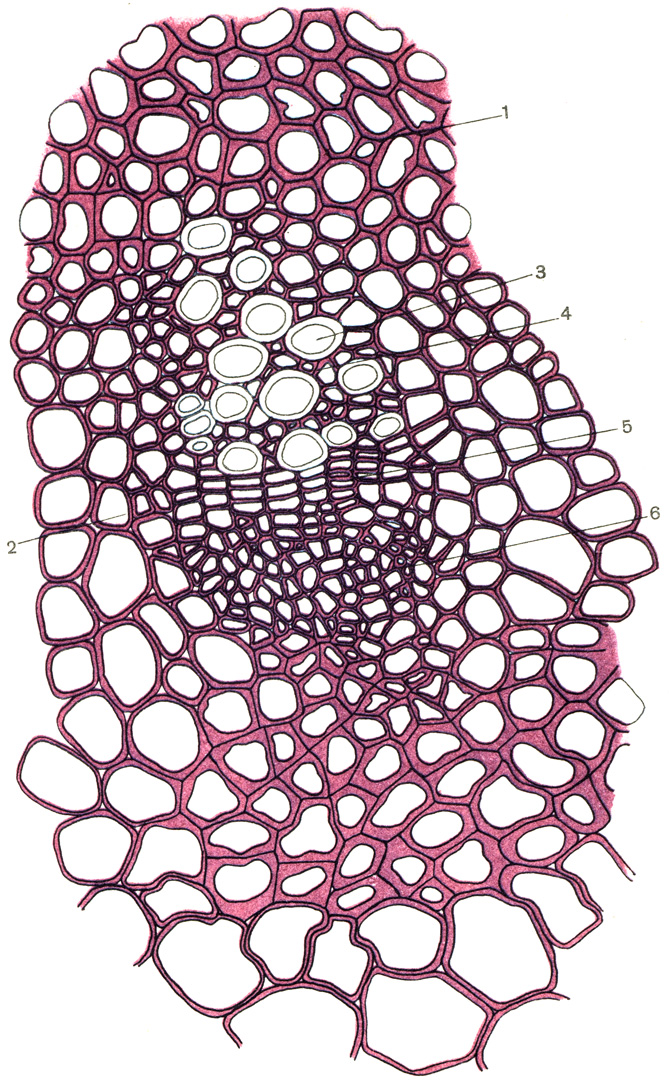 Реакція на чисту клітковину з хлор-цинк-йодом. 
Провідний пучок листка капусти. 
1 – коленхіма пучка; 
2 – паренхіма пучка; 
3 – ксилема; 
4 – паренхіма ксилеми; 
5 – камбій; 
6 – флоема 
(збільшення 7 х 40)
ОФОРМІТЬ У ВИГЛЯДІ ТАБЛИЦІ, бажано замалювати малюнки: 
крохмаль, інулін, слиз
Методи аналізу полісахаридів: якісний аналіз
Частина 2.
ЗАВДАННЯ 1. Виконайте лабораторну роботу (див. додаток): виділення та якісні реакції
- заповніть таблиці в завданні 4 (використовуйте лекцію, метод. вказівки до лаб. роботи та матеріал із запропонованих підручників).
ЗАВДАННЯ 2. Використовуючи матеріали лекції, основної та додаткової рекомендованої літератури, складіть загальну схему метаболізму утворення серцевих глікозидів / тіо-/ціаноглікозидів із зазначенням проміжних продуктів. (запишіть проміжні продукти або замалюйте схему)
Завдання 3. Проаналізуйте зв'язок між хімічною будовою та фармакологічною дією серцевих глікозидів. Зазначте основні особливості. (запишіть окремі особливості будови: природа лактонного кільця, наявність замісників, подвійних зв’язків, природа вуглеводного компонента, стереохімічні особливості молекули та їх вплив на біологічну активність)
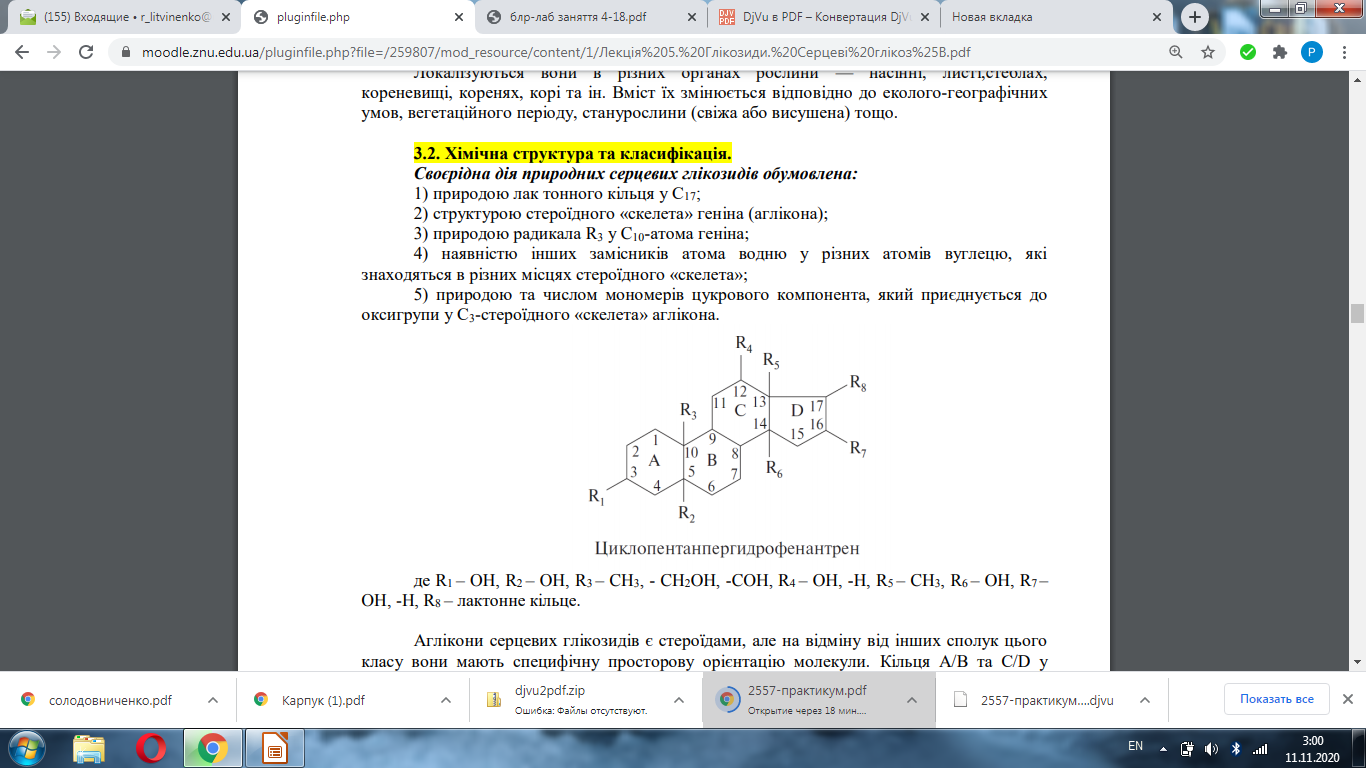 Метильний радикал у С-10 зумовлює кумулятивний ефект.
Глікозиди з карбоксильною групою у С-10 втрачають кардіотонічну дію.
Зміна орієнтації лактонного кільця з 17β- на 17α, відновлення подвійного зв’язку/утворення ізокарденолідів - різке зниження кардіотонічної активності.
Глікозиди з цис-сполученням кілець А і В активніші, ніж транс-форми.
ОН-група у С-11α і С-12β підвищує біологічну активність, а у С-7β- / С-16β — знижує.
Глікозиди з цукром L-ряду значно активніші за глікозиди із залишком D-ряду. Біологічна активність агліконів буфадієнолідного ряду вища, але дія їх коротша.
При цис-конфігурації С/ D кілець серцевих глікозидів активність вища, ніж при транс.
Завдання 5. Проаналізуйте методи кількісного аналізу ЛРС, яка містить серцеві глікозиди.
Розгляньте методику в представленому нижче завданні, розрахуйте Rf для типової хроматограми.
Схема тонкошарової хроматограми серцевих глікозидів наперстянки шерстистої:
І – частина хроматоргафічної пластинки, оброблена реактивом; 
ІІ - необроблена реактивом; 
1 – спиртовий розчин «абіцину»; 
А - ланатозид А; В - ланатозид В; 
С – ланатозид  С; 2 і 3 – очищений витяг з листя наперстянки
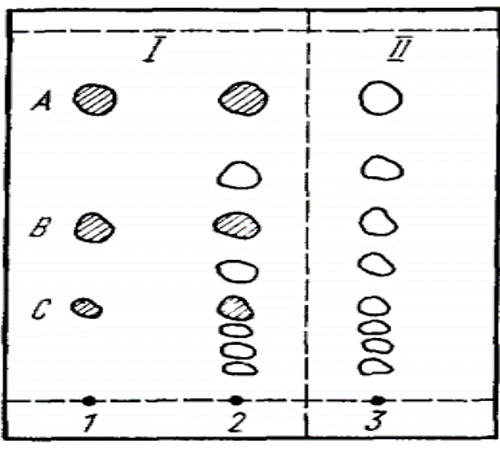 Довжина пробігу рухомої фази 12 см. Як рухома фаза використовується система: хлороформ - етиловий спирт - бензол-формамід (59 : 10 : 30 : 1).
Обробляють 25%-ним розчином трихлороцтової кислоти в етиловому спирті з додаванням 0,2% хлораміну Т.
Rf плям ланатозидів у цій системі: 
А - 0,74; В - 0,43; З - 0,24
Ланатозид А має яскраво-жовту флуоресценцію;  В - зеленувато-блакитний; 
С - блакитний.
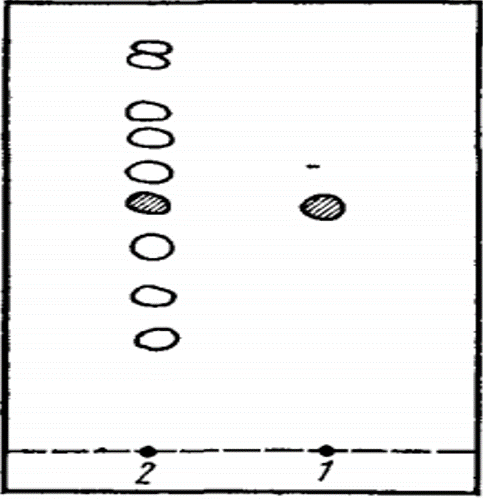 Схема паперової хроматограми серцевих глікозидів листя конвалії:
1 – конвалятоксин;
2 – очищений витяг з листя конвалії


У системі етилацетат - вода (2:1) протягом 20-24 год.Проявник – насичений розчин трихлористої сурми у метиловому спирті. Плями глікозидів забарвлюються в рожево-фіолетовий колір.
Дякую за увагу!
ПЕРЕГЛЯНЬТЕ ВІДЕО 
(для додаткової інформації/за бажанням)
https://www.youtube.com/watch?v=GSHez85LKeo
(різні групи вторинних метаболітів)
https://www.youtube.com/watch?v=kBzhJHYeoj0
https://www.youtube.com/watch?v=RGkDkfqtxYg
https://www.youtube.com/watch?v=_0-L6YzEiSw
(серцеві глікозиди)
https://www.youtube.com/watch?v=m2fR4Yx0Tbk
(Келлер-Кіліані тест)
https://www.youtube.com/watch?v=hc7cauZHNK8
(Лібермана-Бурхарда тест)
https://www.youtube.com/watch?v=bLxwsAthc2I
https://www.youtube.com/watch?v=0USpLdXNBME
https://www.youtube.com/watch?v=krUNzAcLyCI